手順1＆２： 動物を10個挙げ、その特徴などを10個書く
1
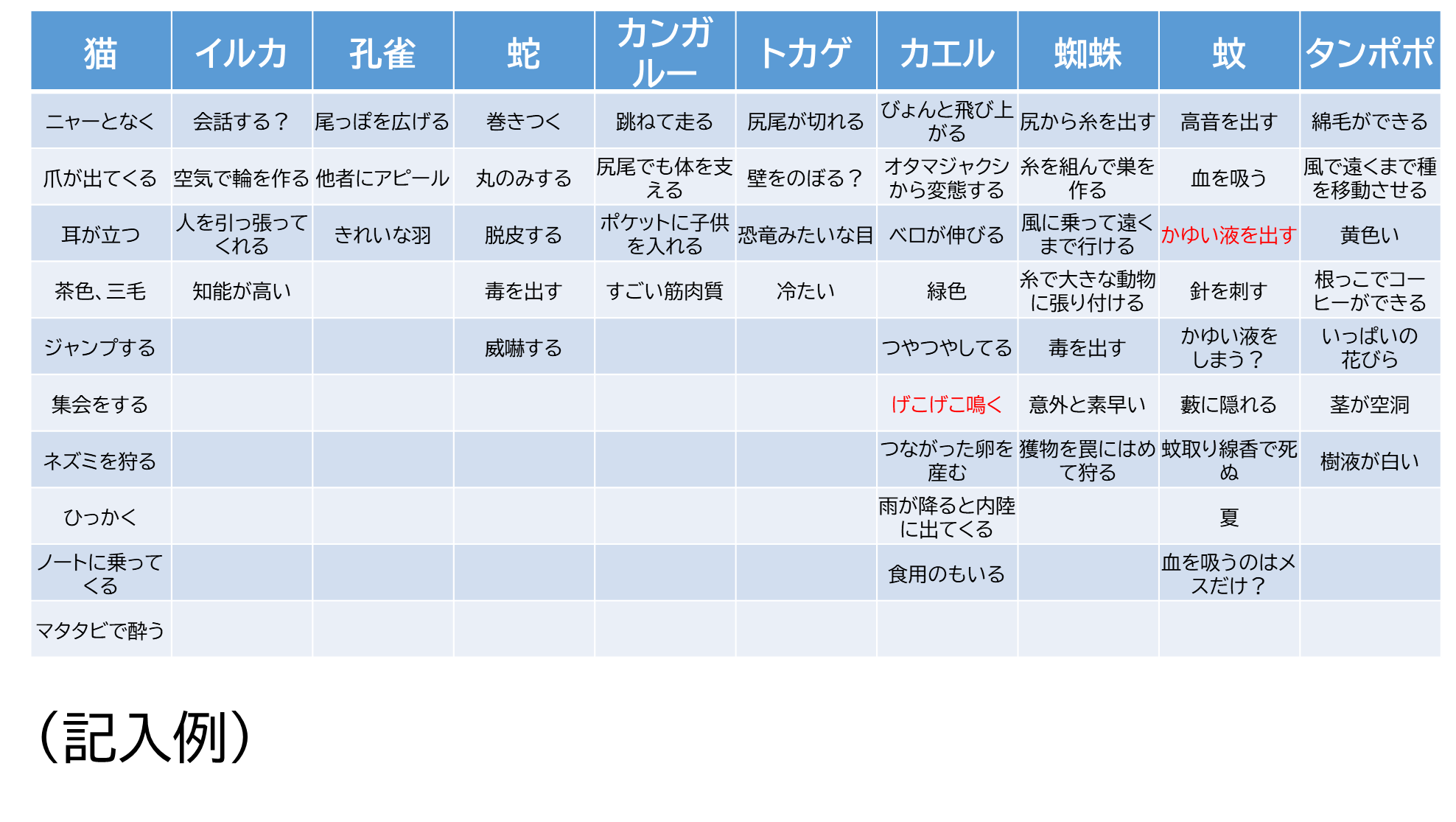 2
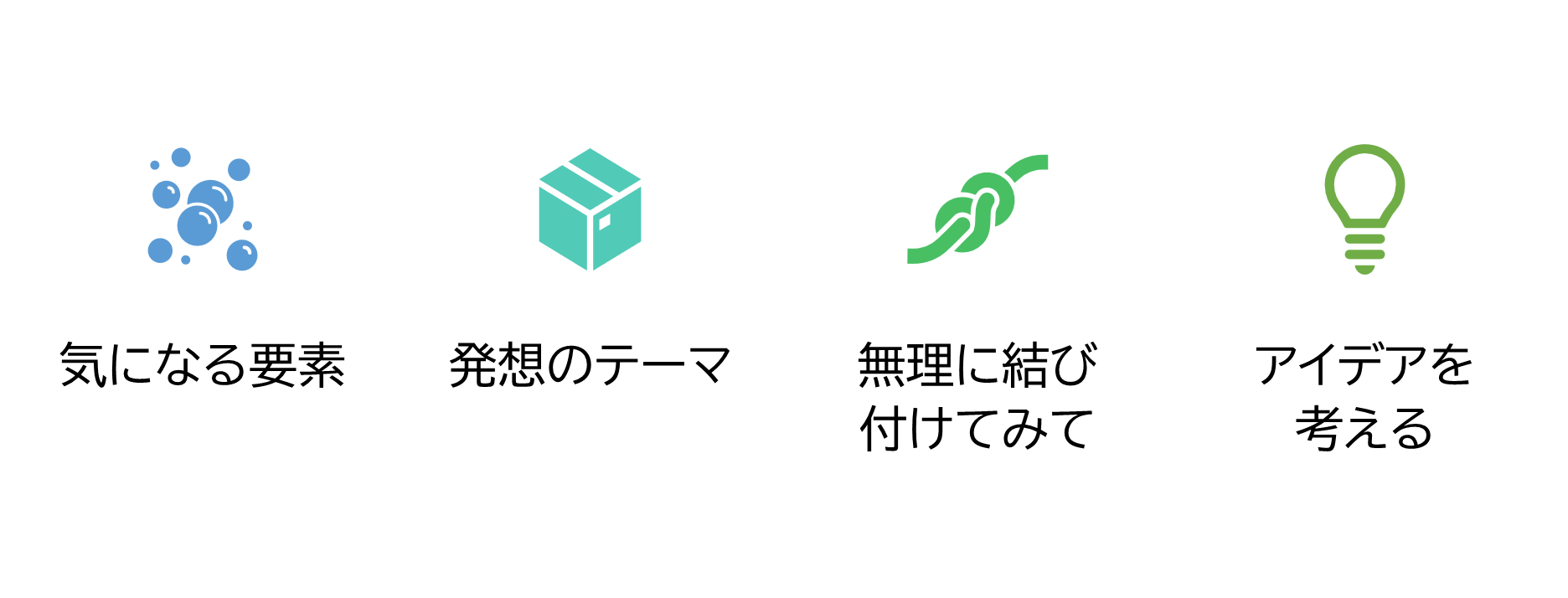 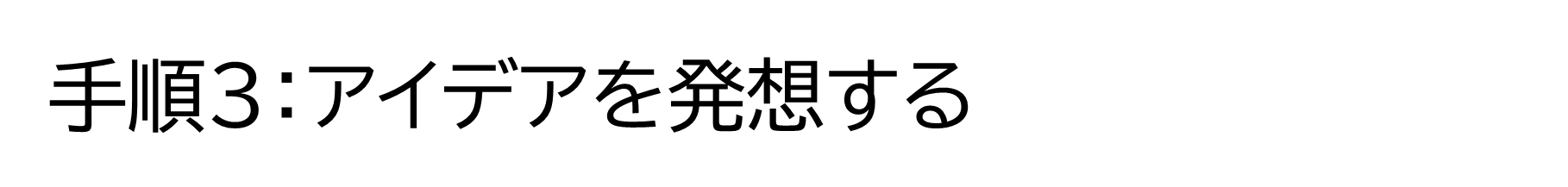 3